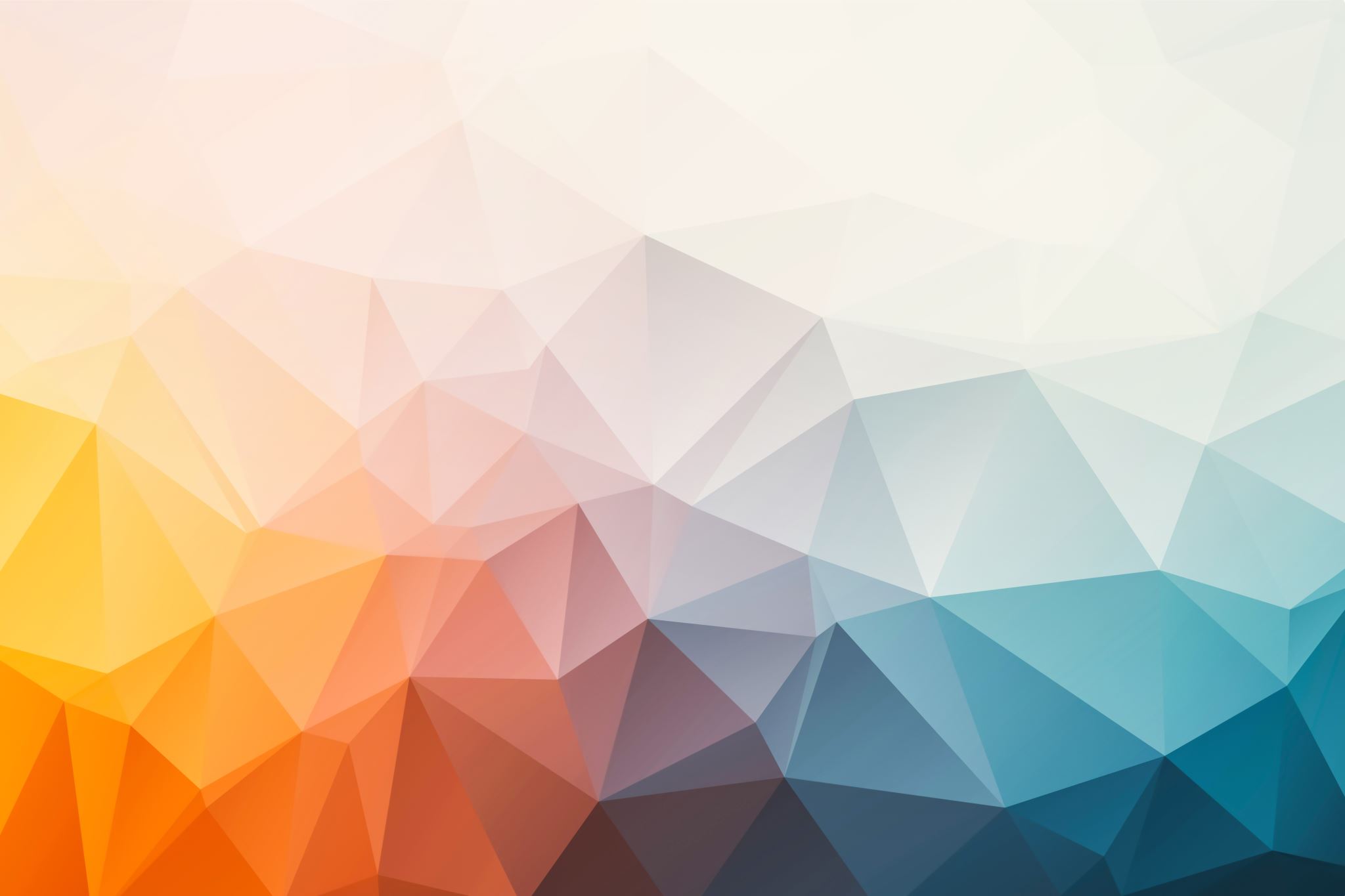 Digital Privacy in libraries as Digital Literacy
James Henry Smith
Information Literacy Librarian for Online Learning
Indiana University Bloomington
Serendipitous beginnings
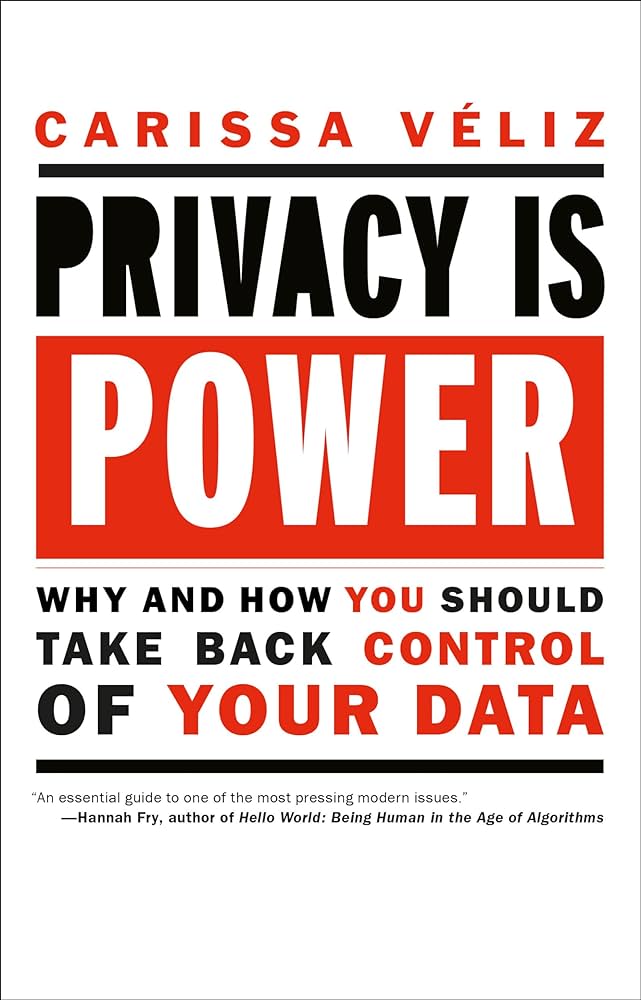 Walking through the stacks at Monroe County Public Library and this book caught my eye on the shelf, checked it out then got it on Libby for an upcoming long drive.
Realized while driving and listening, I was giving away
Location data
Google maps destination
Email
Phone number
All data associated with my google, libby, and Apple account usage
Today’s Session
Why should we as librarians care about this?
Three case studies
Online
Public
Academic
Future directions and potential implications
Privacy in Libraries:Why should we care?
Article VII of the American Library Association’s Library Bill of Rights:

“All people, regardless of origin, age, background, or views, possess a right to privacy and confidentiality in their library use. Libraries should advocate for, educate about, and protect people’s privacy, safeguarding all library use data, including personally identifiable information.”
Digital Privacy as Digital Literacy
A few key terms to define
Data exhaust
Cookies
Data brokers
Before diving into the examples, remember
https://www.termsandconditions.game/
	
Take a few minutes to play this game drop in the chat what your score was
Digital Privacy LibGuide
Offering reading lists and tools to explore
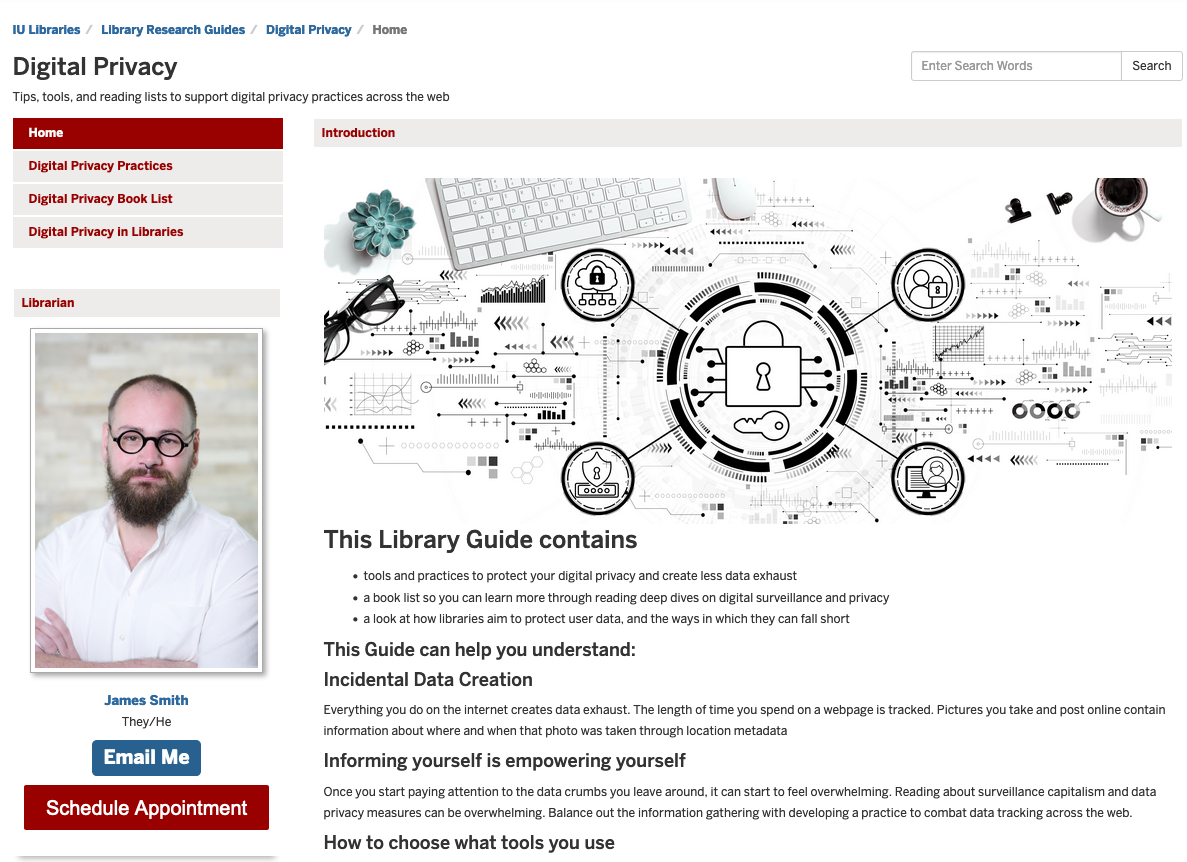 https://guides.libraries.indiana.edu/digitalprivacy
Digital Privacy in Public Libraries
A collaborative program at Monroe County Public Library
“Control Your Smartphone Data”James Henry Smith, Indiana University LibrariesJack Kovaleski, Monroe County Public Library
Largely based off of the Privacy Section of the Data Detox Kit, using activities 2 and 3 from the Control your smartphone data to increase your online privacy handout

The Data Detox Kit has several workshop outlines to use as well as handouts like the one used in this.

Published under a CC-BY-NC-ND license, so the handouts can be used as is.
Digital Privacy in Academic Libraries
Same messaging to a different audience
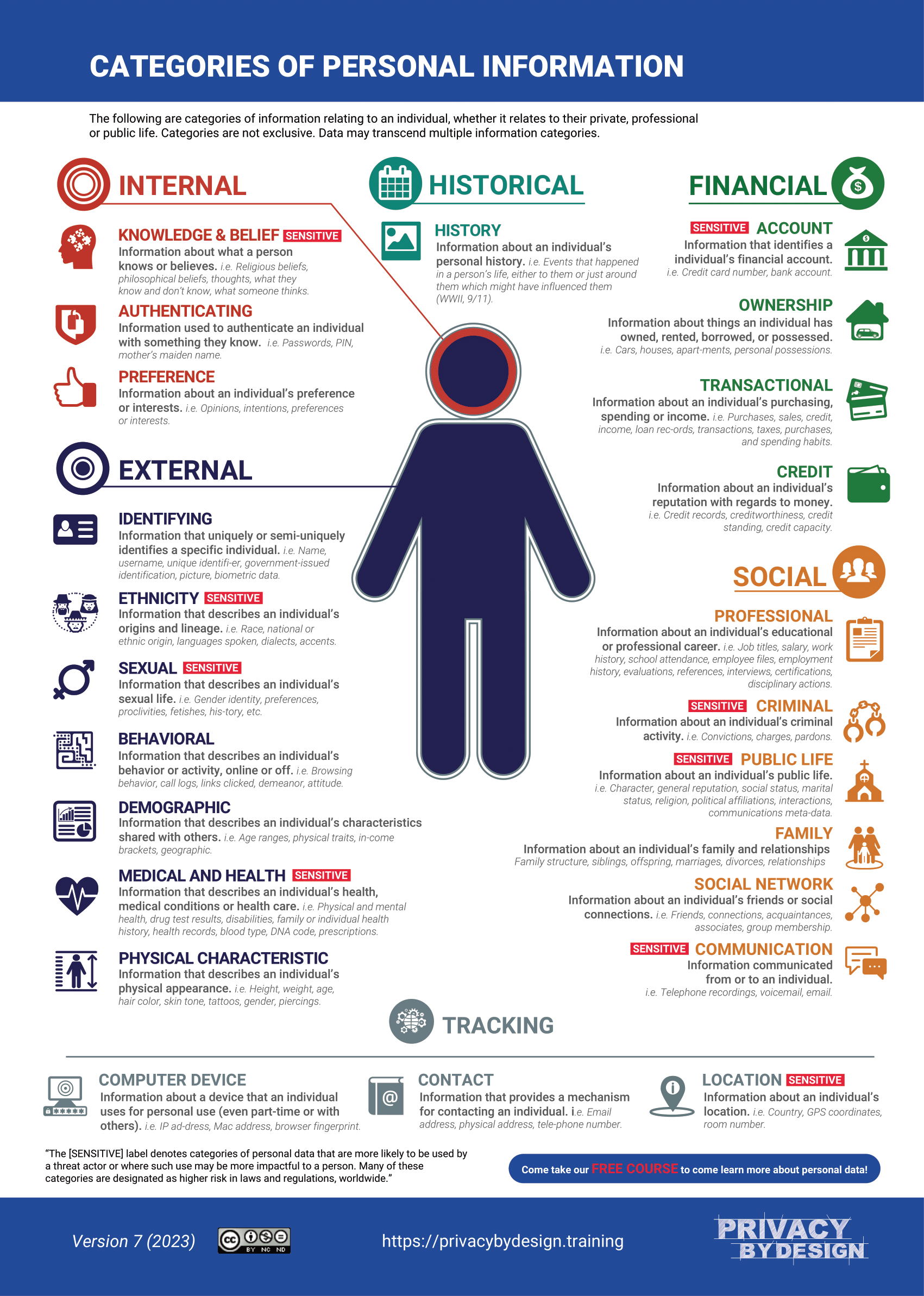 Ece Gumusel, Privacy Analyst at UIUC and PhD Candidate in Information Science IUB
Session outline:
Terms and conditions game
Categories of personal information
Where does privacy matter to you?
App audit and change privacy settings
Future Directions
Why and how to continue this work
Knowledge is Power, Privacy is Power
Three ways to do this at your library:

Passive programming
Active workshops
1:1 interactions
Thank you!